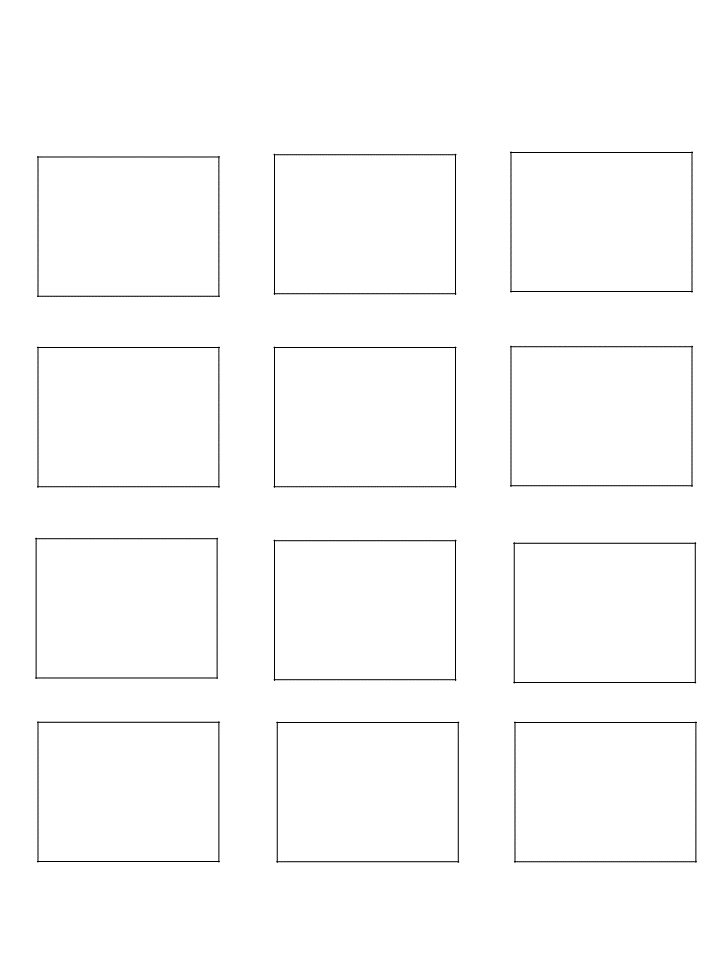 Type Text
Here
Type Text
Here
Type Text
Here
Type Text
Here
Type Text
Here
Type Text
Here
Type Text
Here
Type Text
Here
Type Text
Here
Type Text
Here
Type Text
Here
Type Text
Here